2023 - 2024
Základní informace o studijních PRAVIDLECH A povinnostech pro studenty doktorského studia
Koho kontaktovat, když něco potřebujete
Studijní agenda – Oddělení doktorských studií – kancelář 1.25
Evidence vědeckých výsledků – Oddělení vědy FHS – kanceláře 1.23
Zahraniční spolupráce, stáže – Zahraniční oddělení – kancelář 1.26
Kontakt: Pátkova 2137/5, Praha 8 Tel: 224 271 430
Maily: 
phd@fhs.cuni.cz
jana.jenickova@fhs.cuni.cz
milada.pajgrtova@fhs.cuni.cz
Důležité!!!!!
Veškeré záležitosti spojené s vaším studiem, prosím řešte VÝLUČNĚ NA ODDĚLENÍ DOKTORSKÝCH STUDIÍ NIKOLI NA STUDIJNÍM ODDĚLENÍ FHS. Studijní oddělení FHS řeší záležitosti pouze pregraduálních studentů a nebudou se vám věnovat, a to ani písemně, ani ústně.
Oddělení doktorských studií má vypsány své vlastní úřední hodiny
Vše k nalezení zde https://phd.fhs.cuni.cz
 Facebook: https://www.facebook.com/PhD.FHSUK
Doktorské studium
Není prolongace navazujícího magisterského studia, nýbrž jiným studiem, zaměřeným primárně na získání kompetencí k vědecké práci
Není kreditním studiem!
Rozhodující výstupy jsou:
Postup při psaní dizertace
Publikování a vykazování publikací
Navazování zahraničních kontaktů + stáže
Plnění předmětů daných akreditací a zakotvených v individuálním studijním plánu
Doktorské studium
Studium, jehož absolvováním získáte vědeckou hodnost Ph.D.
Je to hodnost vědecká, nikoliv vědecko-pedagogická
Zapojení do pedagogických činností není součástí studia
Pokud Vás nějaká katedra do podobných aktivit zapojí, máte nárok na odměnu stanovenou opatřením děkana
Oborová rada – její pravomoci
Studium řídí oborová rada 
Schvaluje individuální studijní plán
Schvaluje případné změny individuálního studijního plánu
V mezích stipendijního řádu navrhuje snížení či zvýšení stipendia
Schvaluje a  navrhuje děkanovi ke jmenování školitele doktoranda
Schvaluje roční hodnocení doktoranda (hodnocení A, B, C)
Rozhoduje o ukončení studia při jeho nesplnění
Školitel
Profesor, docent nebo vědecký pracovník; jmenuje ho děkan na návrh oborové rady. Každý obor má svůj seznam schválených školitelů
Vedoucí dizertační práce, ale též celé vědecké přípravy doktoranda
Předkládá oborové radě hodnocení doktoranda
Student musí mít po celou dobu studia školitele 
Změna školitele je možná jen se souhlasem OR
Individuální studijní plán (ISP)
Studium probíhá podle Individuálního studijního  plánu (ISP) a je pro studenta závazný
ISP sestavuje student se školitelem a schvaluje ho oborová rada
ISP v sobě zahrnuje všechny povinnosti (tj. povinné i povinně volitelné předměty, publikace, stáže, konference, apod.)
ISP se sestavuje na celé studium dopředu, jeho plnění se rozvrhuje do jednotlivých akademických let, v nichž bude student tyto povinnosti plnit
Individuální studijní plán (ISP)
V průběhu studia je možno plán se souhlasem oborové rady ve výjimečných případech měnit (např. přidat publikaci, přidat předmět); lze též např. posunout plnění některé naplánované povinnosti - pokud to ale není z vážného důvodu, může se to odrazit v hodnocení doktoranda
Plán v konečné podobě vyplnit a postoupit školiteli v SIS nejpozději do 5.10.2023, pokud tak neučiníte, váš ISP vám bude sestaven oborovou radou
Předměty
V průběhu studia plníte povinné a povinně volitelné předměty
Předměty nejsou klasifikovány známkami, nýbrž pouze „prospěl“ – „neprospěl“
Student doktorského studijního programu může konat zkoušku ze zapsaného předmětu nejvýše dvakrát, tj. má právo na jeden opravný termín
Povinné předměty
Jsou dány akreditací oboru
Musí být zohledněny ve studijním plánu, bez jejich splnění nelze studium absolvovat
Jejich počet se liší na jednotlivých oborech, obvykle je jich 3-6 za celé studium
Povinně volitelné a volitelné předměty
Některé obory předepisují povinně volitelné předměty, které se volí z určité skupiny
Do individuálního studijního plánu lze (obvykle po dohodě se školitelem) zařadit též volitelné předměty nad rámec povinných a povinně volitelných
Pozor: do studijního plánu nelze zařadit předmět určený pro nav. mag. studium či bak. studium; chodit na něj lze, ovšem ve studijním plánu mohou být pouze doktorské předměty
Nová akreditace – kódy předmětů
V současné době vedle sebe běží paralelně vždy dvě akreditace – stará a nová
Každý obor/ program má své kódy předmětů
Pozor na vaše kódy předmětů při zakládání ISP, některé staré předměty z oboru již nebudou vyučovány!
Přesné kódy vašeho oboru jsou uvedeny v materiálu, který dostanete u zápisu
Při sestavování ISP lze již jen daný kód vyplnit
publikace
konference
ETIK
2 články v recenzovaném časopise, 1 recenze
2 aktivní účasti na konferencích
ENV
2 články v recenzovaném časopise (1 s impakt faktorem)
1 aktivní účast na konferenci
OA
2 články v recenzovaném časopise
2 aktivní účasti na konferencích
HISO
2 články v recenzovaném časopise
1 aktivní účast na mezinárodní konferenci
SOS
2 články v recenzovaném časopise (jeden v zahraničním)
1 aktivní účast na konferenci
NFF
2 články v recenzovaném časopise
2 aktivní účasti na konferencích
SEKD
2 články v recenzovaném časopise
aktivní účast na mezinárodní konferenci
1
SFK
2 články v recenzovaném časopise
2 aktivní účasti na mezinárodní konferenci
SD
2 články v recenzovaném časopise (jeden v zahraničním)
2 aktivní účasti na konferencích (jedna v zahraničí)
SP
1 článek v recenzovaném časopise
1 aktivní účast na konferenci
Publikace a konference
1) Bez publikací a bez jejich náležitého vykázání za fakultu není možné studium absolvovat. Nestačí mít publikace v tisku, musí být již vydané; píší se také na dodatek k diplomu. Publikace a konference se vykazují do celouniverzitní bibliografické databáze OBD (viz info Oddělení vědy FHS)
2) Studium rovněž předpokládá aktivní účast na konferencích, pokud je příspěvek publikován ve sborníku, je třeba ho zadat: taková publikace je jiného typu než 1)
Zahraniční stáže
Zahraniční stáže jsou povinnou součástí studijního plánu, je třeba 
Zařadit stáž do ISP
Založit záznam stáže do SIS v modulu Evidence stáží
Potvrzení o absolvované stáži vložit po skončení stáže do SIS
Do plánu lze zařadit i krátkodobé stáže
Povinnost lze splnit i složením z více kratších částí
O relevantnosti stáže rozhoduje oborová rada
Každoroční hodnocení studia
Každý akademický rok je zapotřebí v SIS vyplnit tzv. evaluační zprávu o uplynulém akademickém roce „hodnocení doktoranda“ = hodnocení ISP
Hodnotíte sami sebe, jak jste naplánované povinnosti splnili
Po vás hodnotí studium váš školitel
A nakonec hodnotí vaše studium oborová rada vašeho studia
Ta doporučí děkanovi, zda pokračovat či nepokračovat ve vašem studiu další akademický rok
Roční kontrola, co se kontroluje
Zda student splnil vše, co si na daný akademický rok rozplánoval ve studijním plánu, tj. splněné zkoušky, vykázané publikace, stáže, další aktivity, apod.
Rozhodující pro kontrolu jsou povinnosti řádně zapsané, vykázané či atestované v SIS (u některých zkoušek je též sestaven písemný protokol o zkoušce).
Hodnocení studia se koná na škále A-B-C. 
Hodnocení A znamená, že je vše v pořádku, vše jste splnili a vaše studium se doporučuje k pokračování.
Hodnocení B znamená, že jste část svého plánu nesplnili, toto hodnocení často vede ke snížení stipendia pro celý další akademický rok.
Hodnocení C znamená návrh na ukončení studia
Státní závěrečná zkouška
Součástí studia je Státní doktorská zkouška. Každý obor má své vlastní podmínky na její splnění.
Poslední částí studia je obhajoba disertační práce
Hodnocení je prospěl/neprospěl, neznámkuje se
Opakovat státní zkoušku nebo obhajobu lze nejvýše jednou
V případě neúspěšné obhajoby lze opravenou práci odevzdat nejdříve za 6 měsíců
Podmínky pro absolvování studia
Splnit individuální studijní plán 
Řádně vykázat publikace do OBD
Vykázat aktivní účasti na konferencích
Splnit povinné i povinně volitelné předměty
Splnit povinnost zahraniční stáže
Složit Státní doktorskou zkoušku
Obhájit dizertační práci
Rozhodné doby studia
Standardní doba studia – 3 nebo 4 roky: je dána akreditací, je to doba, na kterou je rozvržen studijní plán a v níž by měl student studium dokončit.
Maximální doba studia – 8 let; počítá se na 8*365 dní od 1.10. 2023, počítají se do ní přerušení: je to maximální doba, po kterou lze být zapsán v daném studiu.
Student může být zapsán v prezenční formě studia nejvýše tři, resp. čtyři roky, v kombinované formě není stanoveno.
Dizertaci je třeba odevzdat nejpozději 6 měsíců před koncem maximální doby studia, později nelze.
Přerušení studia
Studium může být i opakovaně přerušeno, v prvním úseku studia přerušit nicméně nejde
Studentovi může děkan přerušit studium, a to buď na jeho písemnou žádost, anebo v mimořádném případě i z vlastního podnětu
Dnem přerušení studia pozbýváte postavení studenta podle zákona o vysokých školách
V případě, že nebudete plnit své povinnosti, nelze přerušit studium, abyste se tím vyhnuli hodnocení studia a tím eliminovali hrozbu vyloučení – viz SZŘ UK
Doba přerušení se započítává do maximální doby studia
Poplatky za studium
Doktorandi neplatí žádné poplatky za studium, pokud studují českou variantu oboru
Stipendia
DOKTORANDSKÁ STIPENDIA - rozsah
10.500 – 25.000 Kč měsíčně, vyplácí se zpětně. První stipendium obdržíte v listopadu za říjen
V případě, že závěrem pravidelného hodnocení je konstatování, že student nesplnil některé povinnosti podle ISP, může děkan na návrh oborové rady studentovi stipendium snížit, a to až o 50%
Oborové rady navrhují děkanovi výši stipendia na základě studijních výsledků doktoranda
Prosíme, zadejte číslo svého účtu do SIS!!!
Stipendia
Druhy stipendií: 
doktorandské, 
Účelové – tzv. zvláštního zřetele hodných, 
ubytovací (v pravomoci RUK), 
Stipendium v případě tíživé sociální situace studenta (v pravomoci RUK)
Stipendium na výzkumnou, vývojovou a inovační činnost 
Stipendium na podporu studia v zahraničí
Adresa pro ubytování na koleji: http://www.ubytovani.cuni.cz/
Harmonogram akademického roku
K dispozici na www.fhs.cuni.cz
Uvedená data bezpodmínečně platí, nemá smysl o nich smlouvat
Doktorské studium má roční kontrolu, nikoliv semestrální
Důležité datum je konec akademického roku 2023/2024, tj.  13. 9. 2024
Studijní legislativa
Studijní a zkušební řád UK, Stipendijní řád UK
Pravidla pro organizaci studia FHS (součástí jsou i informace o organizaci studia v doktorských studijních programech)
Pravidla pro přiznávání stipendií FHS
Opatření děkana 
Stanovení způsobu úhrady pedagogické činnosti doktorandů
Pravidla pro evidenci, odevzdávání a zveřejňování závěrečných prací
Uznávání  předmětů absolvovaných  v rámci programu LLP/Erasmus
Evidence stáží v doktorském stupni studia
A teď prosím pozor!!!
Jak postupovat po zápisu do studia
1. Získat přístupové údaje do Studentského informačního systému UK (SIS) – postup viz další snímek
2. Spojit se se školitelem a rozvrhnout si plnění povinností pro potřeby sestavení Individuálního studijního plánu (ISP). Plán se sestavuje na celé studium dopředu
3. Založit dle návodu Individuální studijní plán (ISP) v SIS a „předat“ jej elektronicky školiteli – nejpozději do 5.10.2023
Jak získat přístup do Studijního informačního systému (SIS)
O přístupové údaje prosím žádejte, ať osobně, či elektronicky, až poté, co vám aktivujeme studium.
Prezenčně to lze ve výdejním centru Univerzity Karlovy https://cuni.cz/UK-3249.html, kde vám vystaví rovnou studentskou kartu spolu s přístupovými údaji do SIS.
Zvolíte-li distanční způsob, zažádejte o přístupové údaje v tzv. Veřejné poradně Studijního informačního systému (téma: Distanční zápis - získání přístupových údajů) https://is.cuni.cz/webapps/index.php?controller=porad2querypublic&action=run&apl=sis&lang=cs. Vygenerování přístupových údajů může v tomto případě trvat několik pracovních dní.
Návody pro práci se SIS - www.fhs.cuni.cz
Web: Doktorské studium – sekce Návody
Návod na založení Individuálního studijního plánu – PhD
Návod na vyplnění ročního hodnocení
Návod na vložení stáže do SIS
Návod na vkládání záznamů do OBD
SIS
Užitečné odkazy
Návody na práci se syslem
Přihlašování studentů k termínům zkoušek
Vložení bak. či diplomové práce do SIS (postup je stejný i pro dizertační práci)
Změna osobních údajů
Informační oborové schůzky s garanty studia
Obecná antropologie – 13:00 - posluchárna 1.31
Soudobé evropské kulturní dějiny – individuální domluva s garantem
Historická sociologie – 13:00 – posluchárna 1.17
Německá a francouzská filosofie – 13:00 – místnost 2.22
Sémiotika a filosofie komunikace – 2.10. v 10:00 – posluchárna 0.31
Studia dlouhověkosti – schůzka s garantkou 14:00 v Gerontocentru – Šimůnkova 1600, Praha 8
Aplikovaná etika – 13:00 – posluchárna 1.02
Sociální ekologie – individuální domluva s garantem
Studia občanského sektoru – 12:45 – místnost 2.38
Imatrikulace
Imatrikulace nově zapsaných studentů se bude konat 11.10.2023 – 9:00
Děkuji vám za pozornost!
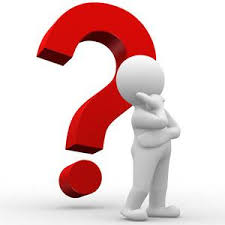